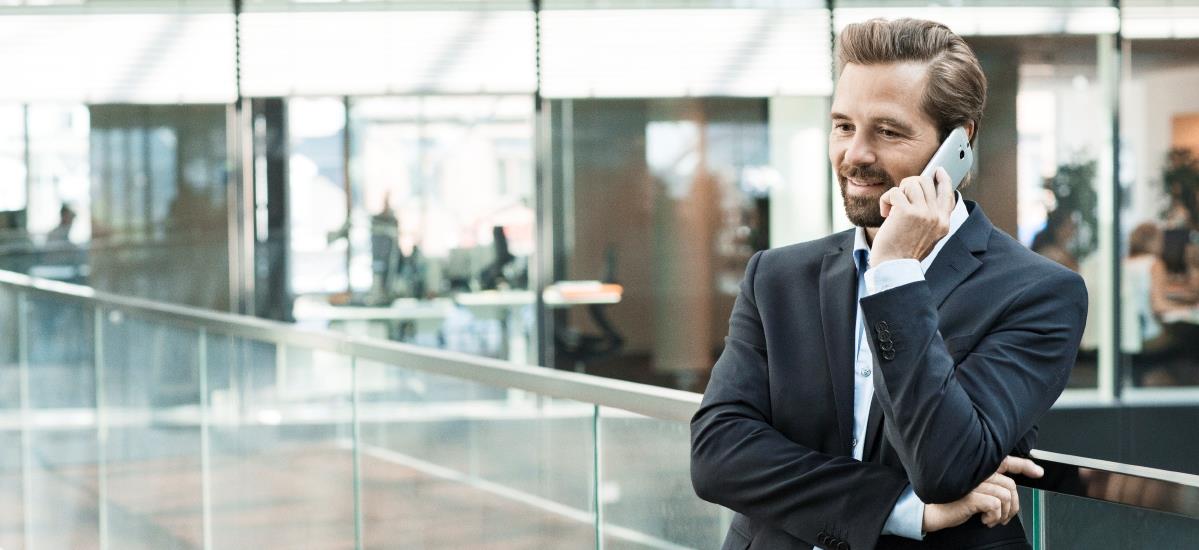 SKI 50.48Principper for roaming
1
Roaming - SKI 50.48 GÆLDENDE FOR UDLANDSABONNEMENTER 6,7 og 8
Principper for anvendelse af telefonen i udlandet
Der tages forbehold for ændringer og fejl
Roaming - SKI 50.48 GÆLDENDE FOR UDLANDSABONNEMENTER 6,7 og 8
Principper for anvendelse af telefonen i udlandet
Der tages forbehold for ændringer og fejl
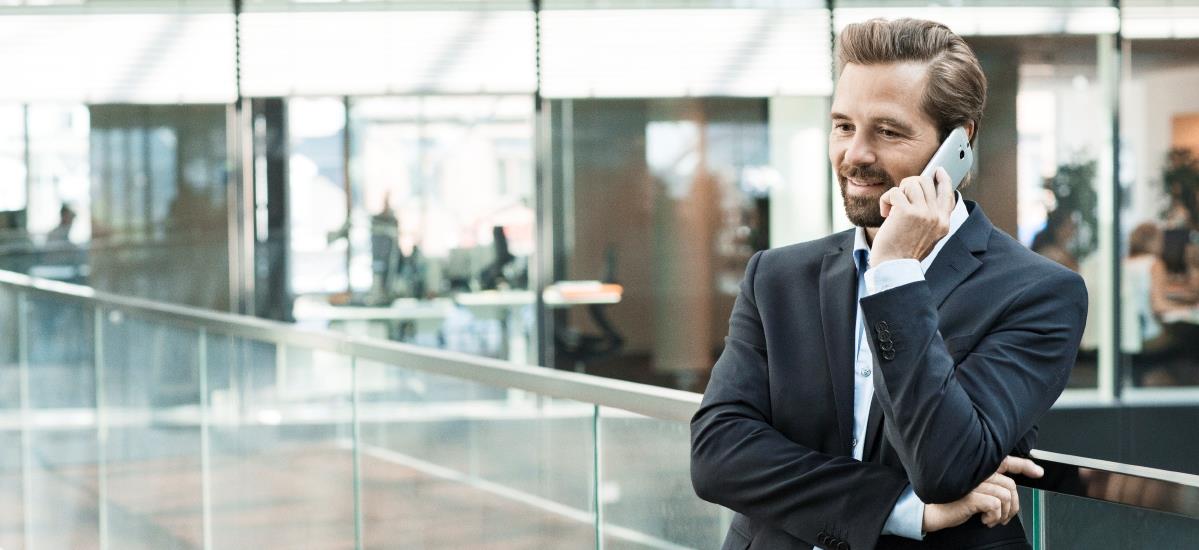 SKI 50.48Scenarier for roaming
4
Roaming – SKI 50.48 GÆLDENDE FOR UDLANDSABONNEMENTER 6,7 og 8
Scenarier for anvendelse af telefonen i udlandet til tale /SMS
Der tages forbehold for ændringer og fejl
Roaming – SKI 50.48 GÆLDENDE FOR UDLANDSABONNEMENTER 6,7 og 8
Scenarier for anvendelse af telefonen i udlandet til data
Der tages forbehold for ændringer og fejl